Wolę narody, które są sumą „ja”, niż członków narodów, którzy są cząstką „my”.
Stanisław Jerzy Lec
Projekt ustawy o zmianie niektórych ustaw w celu  zwiększenia zmniejszenia udziału obywateli w procesie wybierania, funkcjonowania  i kontrolowania niektórych organów publicznych

Wysłuchanie publiczne, Warszawa, 9 grudnia 2017r.
Marek Wójcik, mw@zmp.poznan.pl
Aktywni, świadomi obywatele, aktywne wspólnoty lokalne
Społeczeństwo  autorytarne, w którym wszelkie dziedziny życia podporządkowane były państwu
Rozpoczął się proces „oddawania” Państwa obywatelom
Społeczeństwo obywatelskie jest organizacją złożoną z jednostek świadomych swoich praw i celów oraz zdolnych do ich realizacji. 
Obywatele sprawują najwyższą władzę w państwie. 
Obywatele mają zagwarantowana swobodę udziału w różnych dziedzinach życia społecznego.
Podczas tworzenia prawa uwzględnia się interes obywateli
2017
1997
Wzmacnianie udziału obywateli w życiu publicznym
1989
1945
Ruch Solidarności
Zmiana Konstytucji RP
ZMP negatywnie opiniuje
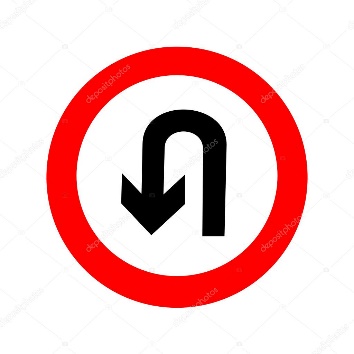 Ograniczenie możliwości dostosowania granic okręgów wyborczych do dynamicznychzmian w zasiedlaniu wciąż nowych terenów, zwłaszcza w aglomeracjach
ZMP negatywnie opiniuje
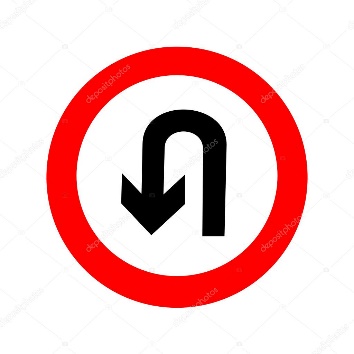 Dziękujęza uwagęMarek Wójcikmw@zmp.poznan.pl